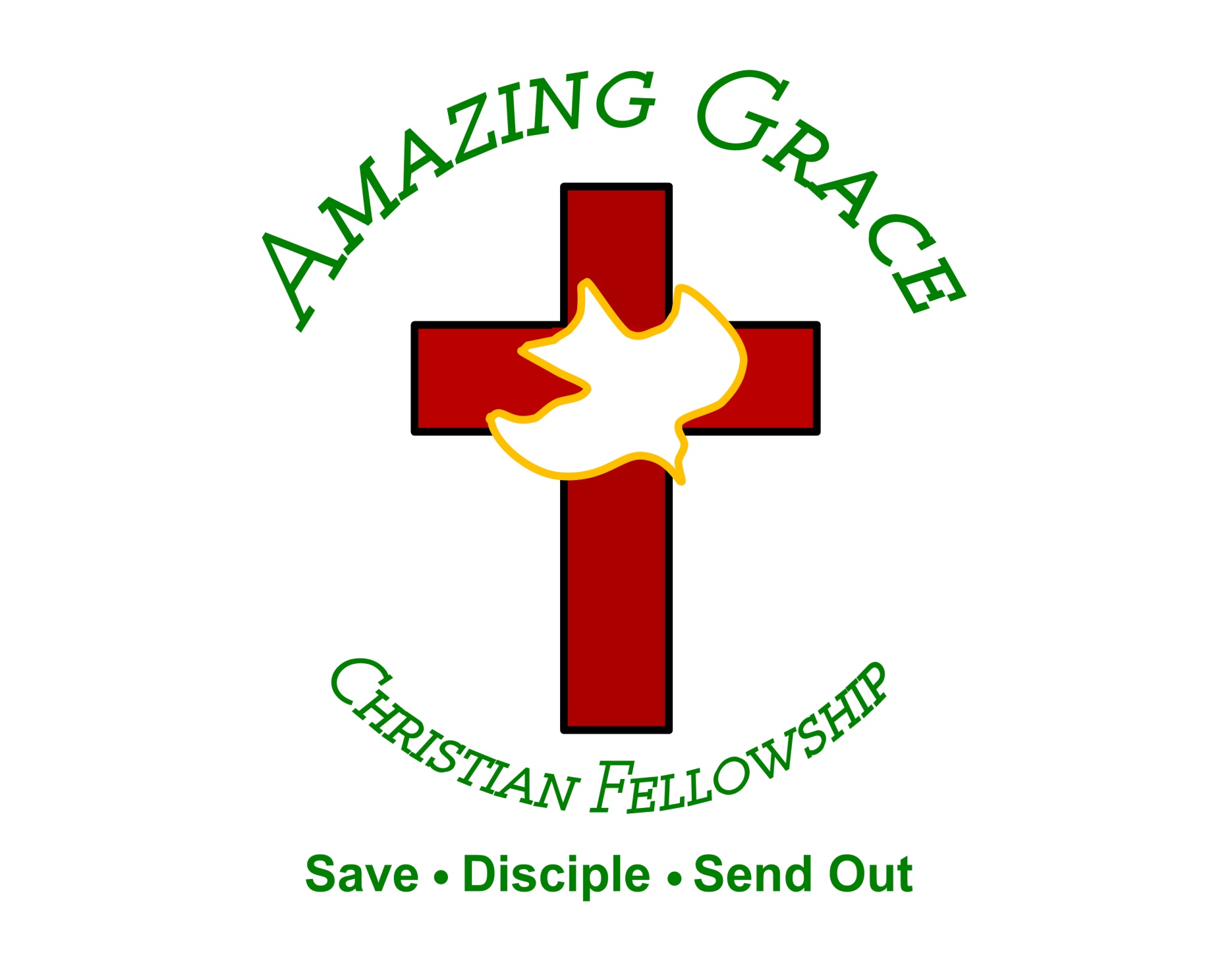 ”I Trust in God”
(Elevation Worship )
Blessed Assurance, Jesus is mine He's been my fourth man in the fire, time after time Born of His
Spirit, washed in His blood And what He did for me on Calvary is more than enough I trust in God, my
Savior The one who will never fail He will never fail
I trust in God, my Savior The one who will never fail
He will never fail Perfect submission, all is at rest
I know the author of tomorrow has ordered my steps
So this is my story and this is my song I'm praising my risen King and Savior all the day long I trust in
God, my Savior The one who will never fail He will never fail I trust in God, my Savior The one who will
never fail He will never fail He didn't fail you then He won't fail you now I sought the Lord and He heard
and He answered I sought the Lord and He heard and He answered I sought the Lord and He heard
and He answered That's why I trust Him, that's why I trust Him I sought the Lord and He heard and He
answered I sought the Lord and He heard and He answered I sought the Lord and He heard and He
answered That's why I trust Him, that's why I trust Him I sought the Lord and He heard and He
answered I sought the Lord and He heard and He answered I sought the Lord and He heard and He
answered That's why I trust Him, that's why I trust Him I sought the Lord and He heard and He
answered I sought the Lord and He heard and He answered I sought the Lord and He heard and He
answered That's why I trust Him That's why I trust in God, my Savior The one who will never fail He will
never fail Oh, I trust in God, my Savior The one who will never fail He will never fail I sought the Lord I
sought the Lord and He heard and He answered I sought the Lord (and He delivered me from all my
fears) I sought the Lord (from everything) And He heard and He answered, oh That's why I trust Him,
that's why I trust Him I sought the Lord and He heard and He answered I sought the Lord and He heard
and He answered I sought the Lord and He heard and He answered That's why I trust Him, that's why I
trust in God.
Goodness of God
(by Bethel)
I love You, Lord For Your mercy never fails me All my days, I've been held in Your hands From the moment
that I wake up Until I lay my head Oh, I will sing of the goodness of God And all my life You have been
faithful And all my life You have been so, so good With every breath that I am able Oh, I will sing of the
goodness of God I love Your voice You have led me through the fire In the darkest night You are close
God (yeah) And all my life You have been faithful (oh) And all my life You have been so, so good With
every breath that I am able Oh, I will sing of the goodness of God (yeah) 'Cause Your goodness is
running after It's running after me Your goodness is running after It's running after me With my life laid
down I'm surrendered now I give You everything
'Cause Your goodness is running after It's running
after me (oh-oh) 'Cause Your goodness is running after It's running after me Your goodness is running
after It's running after me With my life laid down I'm surrendered now I give You everything 'Cause Your
goodness is running after It keeps running after me
And all my life You have been faithful And all my life
You have been so, so good With every breath that I am able Oh, I'm gonna sing of the goodness of God
(I'm gonna sing, I'm gonna sing) 'Cause all my life You have been faithful And all my life You have been
so, so good With every breath that I am able Oh, I'm gonna sing of the goodness of God Oh, I'm gonna
sing of the goodness of God
Make Room The Church Will Sing
(Elyssa Smith, Community Music)
Here is where I lay it down Every burden, every crown This is my surrender This is my surrender
Here is where I lay it down Every lie and every doubt
This is my surrender And I will make room for You
To do whatever You want to To do whatever You want to I will make room for You To do whatever You
want to To do whatever You want to Here is where I lay it down Every burden, every crown This is my
surrender This is my surrender Here is where I lay it down Every lie and every doubt This is my surrender
And I will make room for You To do whatever You want to To do whatever You want to And I will make
room for You To do whatever You want to To do whatever You want to And I will make room for You
To do whatever You want to To do whatever You want to And I will make room for You To do
whatever You want to To do whatever You want to (Jesus) Have Your way, have Your way Jesus Have
Your way with us Have Your way with us, ooh We surrender We surrender Jesus Have Your way Jesus
Shake up the ground of all my tradition Break down the walls of all my religion Your way is better Your
way is better Shake up the ground of all my tradition Break down the walls of all my religion Your way is
better Your way is better Shake up the ground of all my tradition Break down the walls of all my religion
Your way is better Your way is better Shake up the ground of all my tradition Break down the walls of all
my religion Your way is better Your way is better And I will make room for You To do whatever You want to
To do whatever You want to I will make room for You To do whatever You want to To do whatever You
want to Here is where I lay it down You are all I'm chasing now This is my surrender This is my
surrender Here is where I lay it down You are all I'm chasing now This is my surrender This is my
surrender.
“Great are you Lord”
(All Sons and Daughters)
You give life, You are love. You bring light in the darkness. You give hope, You restore
Every heart that is broken. And great are you Lord. It’s your breath in our lungs so we
Pour out our praise. We pour out our praise.
It’s your breath in our lungs. So we pour out
Our praise to you only. You give life, you are love. You bring light to the darkness. You
Give hope, You restore. Every heart that is broken. Great are you Lord. It’s your breath
In our lungs. So we pour out our praise we pour out our praise. It’s your breath in our
Lungs so we pour out our praise to you only. It’s your breath in our lungs. So we
Pour out our praise we pour out our praise. It’s your breath in our lungs. So we pour out
Our praise to you only. And all the earth will shout your praise. Our hearts will cry, these
Bones will sing. Great are You, Lord. And all the earth will shout your praise. Our hearts
Will cry these bones will sing. Great are you,Lord. And all the earth will shout your
Praise Our hearts will cry these bones will sing. Great are you, Lord. It’s your breath in
Our Lungs. So we pour out our praise. We pour out our praise. It’s your breath in our
Lungs so we pour out our praise to you only. Great are you, Lord. It’s your breath in
Our lungs so we pour out our praise. Pour out our praise. It’s your breath in our lungs
So we pour out our praise to you only. Great are you , Lord.
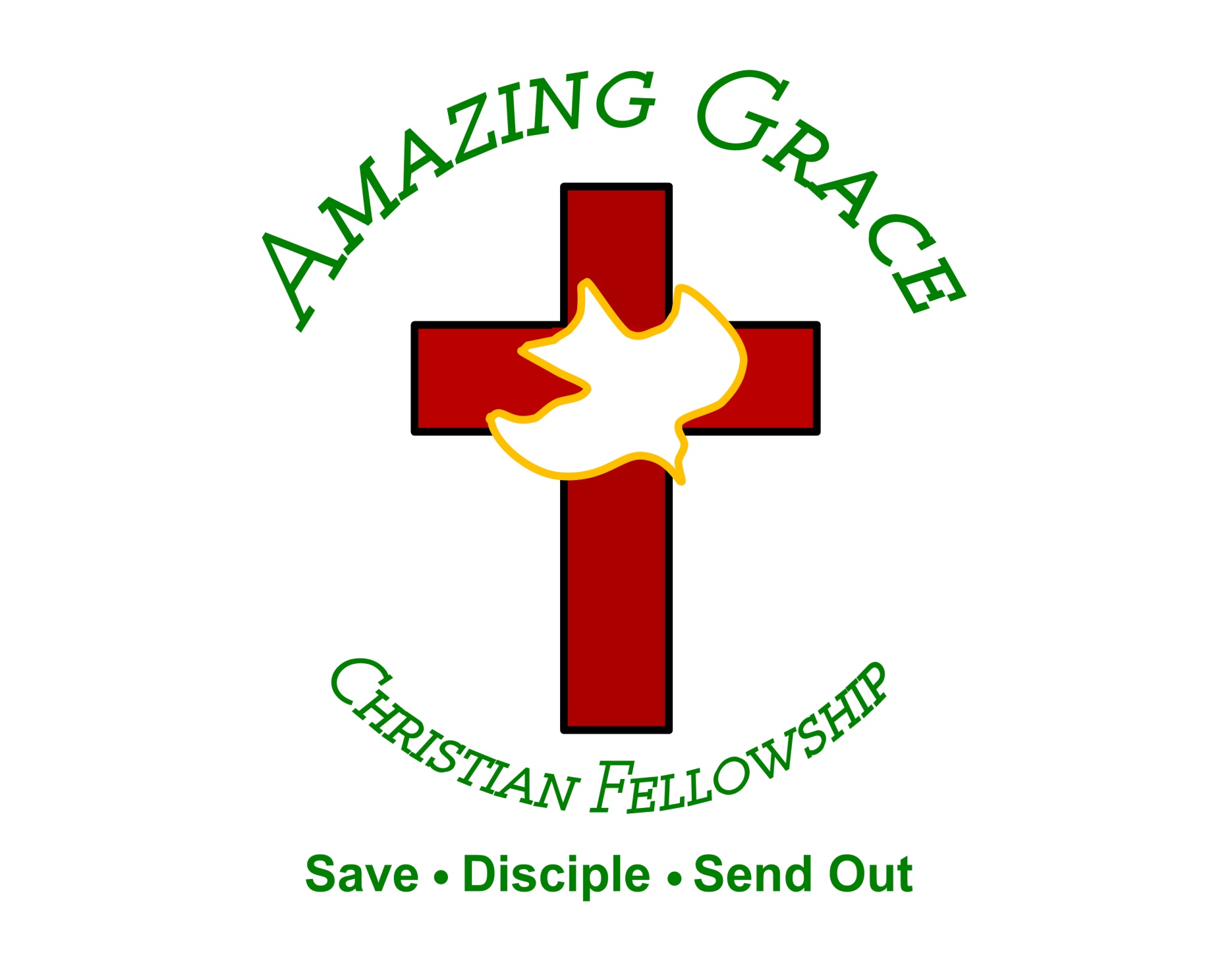 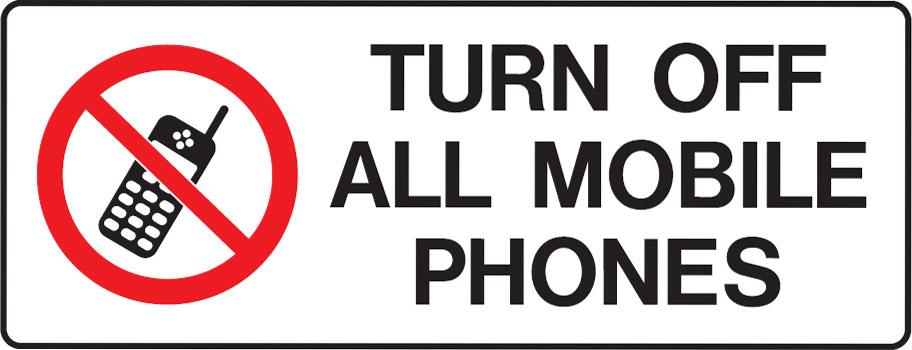 Redeemed by the Blood of the Lamb
by Pastor Fee Soliven 
Galatians 3:10-14
Sunday Morning
March 9, 2025
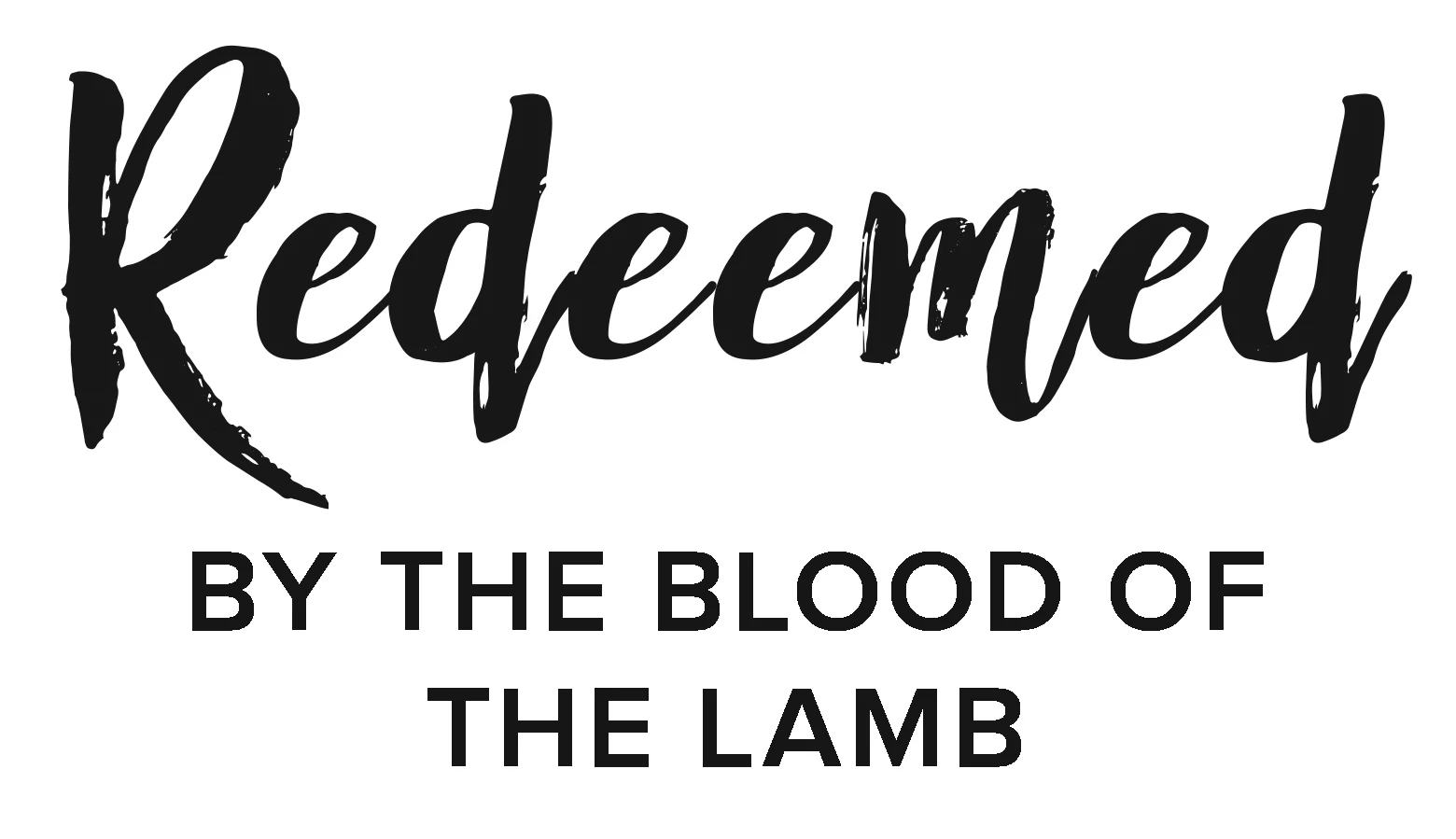 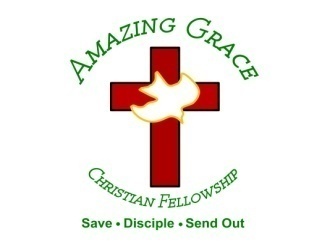 Galatians 3:10-14
10 For as many as are of the works of the law are under the curse; for it is written, "Cursed is everyone who does not continue in all things which are written in the book of the law, to do them."  11 But that no one is justified by the law in the sight of God is evident, for "the just shall live by faith."
12 Yet the law is not of faith, but "the man who does them shall live by them."  13 Christ has redeemed us from the curse of the law, having become a curse for us (for it is written, "Cursed is everyone who hangs on a tree"), 14 that the blessing of Abraham might come upon the Gentiles in Christ Jesus, that we might receive the promise of the Spirit through faith.
Revelation 13:8
"All who dwell on the earth will worship him, whose names have not been written in the Book of Life of the Lamb slain from the foundation of the world."
What has the Power to Redeem Us?
1 Peter 1:18-21
18 knowing that you were not redeemed with corruptible things, like silver or gold, from your aimless conduct received by tradition from your fathers, 19 but with the precious blood of Christ, as of a lamb without blemish and without spot.
20 He indeed was foreordained before the foundation of the world, but was manifest in these last times for you 21 who through Him believe in God, who raised Him from the dead and gave Him glory, so that your faith and hope are in God.
1. The Historical Background
Genesis 3:7
"Then the eyes of both of them were opened, and they knew that they were naked; and they sewed fig leaves together and made themselves coverings."
What kind of Clothing did He Provide?
Genesis 3:21
"Also for Adam and his wife the LORD God made tunics of skin, and clothed them."
Exodus 12:1-8, 13
1 Now the LORD spoke to Moses and Aaron in the land of Egypt, saying, 2 "This month shall be your beginning of months; it shall be the first month of the year to you. 3 Speak to all the congregation of Israel, saying: 'On the tenth day of this month every man shall take for himself a lamb, according to the house of his father, a lamb for a household.
5 Your lamb shall be without blemish, a male of the first year. You may take it from the sheep or from the goats. 6 Now you shall keep it until the fourteenth day of the same month. Then the whole assembly of the congregation of Israel shall kill it at twilight.
7 And they shall take some of the blood and put it on the two doorposts and on the lintel of the houses where they eat it.
13 "Now the blood shall be a sign for you on the houses where you are. And when I see the blood, I will pass over you; and the plague shall not be on you to destroy you when I strike the land of Egypt."
Leviticus 4:22-26
22'When a ruler has sinned, and done something unintentionally against any of the commandments of the LORD his God in anything which should not be done, and is guilty, 23 or if his sin which he has committed comes to his knowledge, he shall bring as his offering a kid of the goats, a male without blemish.
24 And he shall lay his hand on the head of the goat, and kill it at the place where they kill the burnt offering before the LORD. It is a sin offering.25 The priest shall take some of the blood of the sin offering with his finger, put it on the horns of the altar of burnt offering, and pour its blood at the base of the altar of burnt offering.
26 And he shall burn all its fat on the altar, like the fat of the sacrifice of the peace offering. So the priest shall make atonement for him concerning his sin, and it shall be forgiven him.
2. Paying Our Sin Debt
How did John the Baptist refer to Christ?
John 1:19-29
19 Now this is the testimony of John, when the Jews sent priests and Levites from Jerusalem to ask him, "Who are you?" 20 He confessed, and did not deny, but confessed, "I am not the Christ." 21 And they asked him, "What then? Are you Elijah?" He said, "I am not." "Are you the Prophet?" And he answered, "No."
22 Then they said to him, "Who are you, that we may give an answer to those who sent us? What do you say about yourself?" 23 He said: "I am 'The voice of one crying in the wilderness: "Make straight the way of the LORD," 'as the prophet Isaiah said."
24 Now those who were sent were from the Pharisees. 25 And they asked him, saying, "Why then do you baptize if you are not the Christ, nor Elijah, nor the Prophet?" 26 John answered them, saying, "I baptize with water, but there stands One among you whom you do not know.
27 It is He who, coming after me, is preferred before me, whose sandal strap I am not worthy to loose." 28 These things were done in Bethabara beyond the Jordan, where John was baptizing. 29 The next day John saw Jesus coming toward him, and said, "Behold! The Lamb of God who takes away the sin of the world!
John 19:30
"So when Jesus had received the sour wine, He said, "It is finished!" And bowing His head, He gave up His spirit."
1 John 1:7
"But if we walk in the light as He is in the light, we have fellowship with one another, and the blood of Jesus Christ His Son cleanses us from all sin."
Hebrews 7:23-28
23 Also there were many priests, because they were prevented by death from continuing. 24 But He, because He continues forever, has an unchangeable priesthood. 25 Therefore He is also able to save to the uttermost those who come to God through Him, since He always lives to make intercession for them.
26 For such a High Priest was fitting for us, who is holy, harmless, undefiled, separate from sinners, and has become higher than the heavens; 27 who does not need daily, as those high priests, to offer up sacrifices, first for His own sins and then for the people's, for this He did once for all when He offered up Himself.
28 For the law appoints as high priests men who have weakness, but the word of the oath, which came after the law, appoints the Son who has been perfected forever.
Why was a Ransom Necessary?
Mark 10:45
"For even the Son of Man did not come to be served, but to serve, and to give His life a ransom for many."
1 Timothy 2:5-7
5 For there is one God and one Mediator between God and men, the Man Christ Jesus, 6 who gave Himself a ransom for all, to be testified in due time, 7 for which I was appointed a preacher and an apostle--I am speaking the truth in Christ and not lying--a teacher of the Gentiles in faith and truth.
2 Corinthians 5:20-21
20 Now then, we are ambassadors for Christ, as though God were pleading through us: we implore you on Christ's behalf, be reconciled to God. 21 For He made Him who knew no sin to be sin for us, that we might become the righteousness of God in Him.
3. Application
Ephesians 2:8-10
8 For by grace you have been saved through faith, and that not of yourselves; it is the gift of God, 9 not of works, lest anyone should boast. 10 For we are His workmanship, created in Christ Jesus for good works, which God prepared beforehand that we should walk in them.
Psalm 107:1-3
1 Oh, give thanks to the LORD, for He is good! For His mercy endures forever. 2 Let the redeemed of the LORD say so, Whom He has redeemed from the hand of the enemy, 3 And gathered out of the lands, From the east and from the west, From the north and from the south.
1 Thessalonians 4:13-18
13 But I do not want you to be ignorant, brethren, concerning those who have fallen asleep, lest you sorrow as others who have no hope. 14 For if we believe that Jesus died and rose again, even so God will bring with Him those who sleep in Jesus.
15 For this we say to you by the word of the Lord, that we who are alive and remain until the coming of the Lord will by no means precede those who are asleep. 16 For the Lord Himself will descend from heaven with a shout, with the voice of an archangel, and with the trumpet of God. And the dead in Christ will rise first.
17 Then we who are alive and remain shall be caught up together with them in the clouds to meet the Lord in the air. And thus we shall always be with the Lord. 18 Therefore comfort one another with these words.
1 Corinthians 15:50-54
50 Now this I say, brethren, that flesh and blood cannot inherit the kingdom of God; nor does corruption inherit incorruption. 51 Behold, I tell you a mystery: We shall not all sleep, but we shall all be changed-- 52 in a moment, in the twinkling of an eye, at the last trumpet. For the trumpet will sound, and the dead will be raised incorruptible, and we shall be changed.
53 For this corruptible must put on incorruption, and this mortal must put on immortality. 54 So when this corruptible has put on incorruption, and this mortal has put on immortality, then shall be brought to pass the saying that is written: "Death is swallowed up in victory."
20 Again, when a righteous man turns from his righteousness and commits iniquity, and I lay a stumbling block before him, he shall die; because you did not give him warning, he shall die in his sin, and his righteousness which he has done shall not be remembered; but his blood I will require at your hand.
Acts 2:38-39
38 Then Peter said to them, "Repent, and let every one of you be baptized in the name of Jesus Christ for the remission of sins; and you shall receive the gift of the Holy Spirit. 39 For the promise is to you and to your children, and to all who are afar off, as many as the Lord our God will call."
Donate with our QR code app to 
Amazing Grace Christian Fellowship








Donations are Deeply Appreciated!
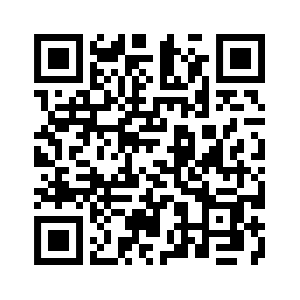 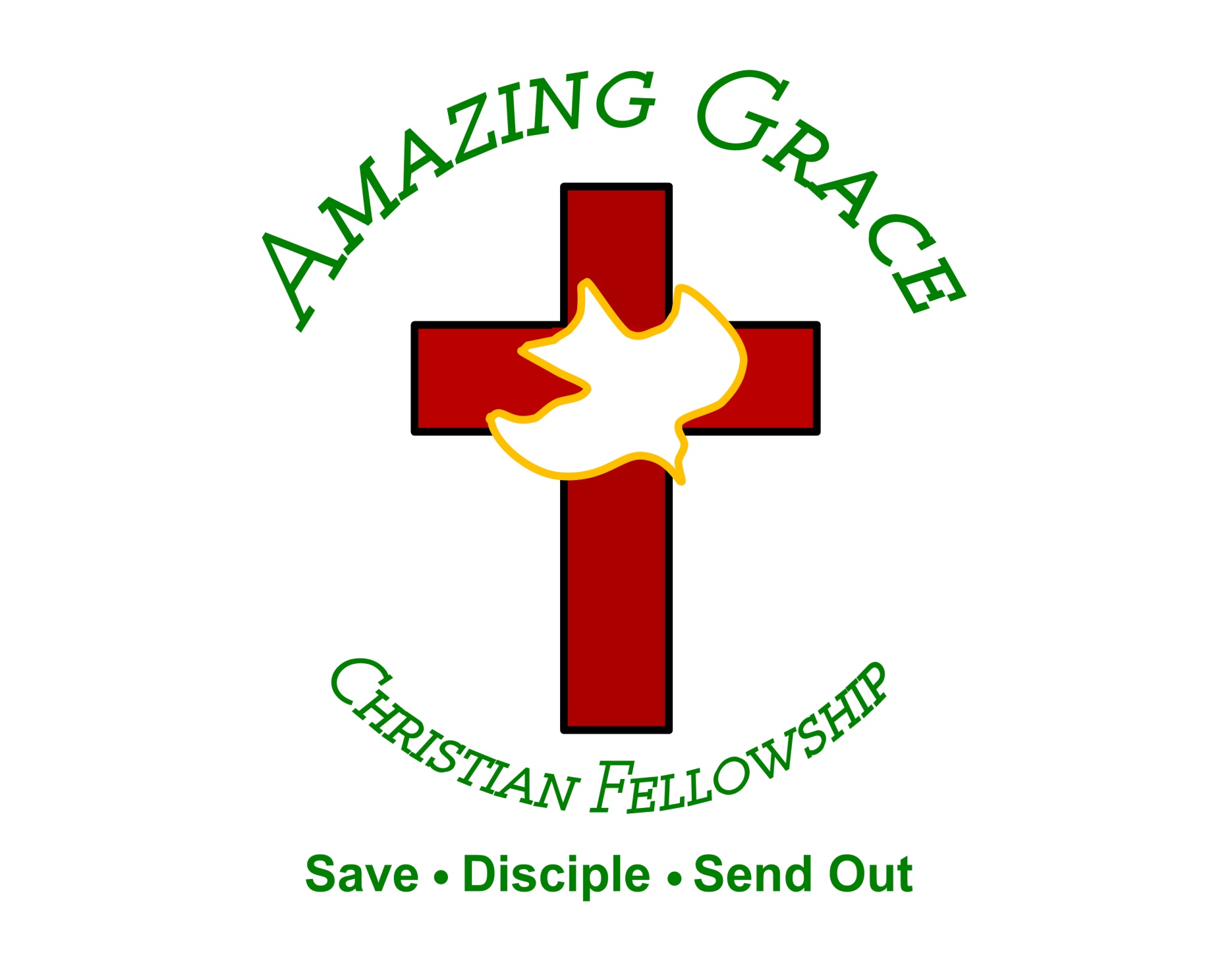